APUSH Review: Video #9: The 1st Great Awakening, Anglicization, & The Enlightenment (Key Concept 2.2, I, A-D)
Everything You Need To Know About The 1st Great Awakening, Anglicization, & The Enlightenment To Succeed In APUSH
Shoutout To Mrs. Payne’s Class In Louisiana. Best of luck!
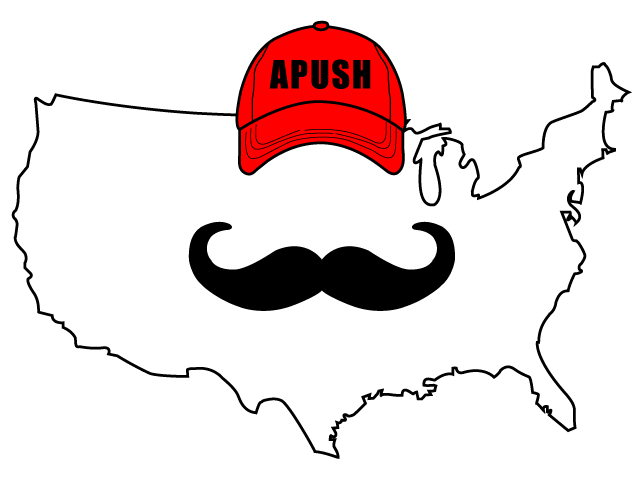 www.APUSHReview.com
Pluralism
Pluralism:
Multiple groups living together
English colonies were diverse - many European countries and regions - different religions
Intellectual exchanges from different European groups
The 1st Great Awakening
What was it?
Religious revival in England and the 13 colonies
Focus on the individual
Key people:
Jonathon Edwards - started the awakening
John Wesley - helped found Methodism
George Whitefield - great orator from England
Transatlantic exchanges
Impacts Of The 1st Great Awakening
New sects of Christianity emerged
Methodists, Baptists, and Presbyterians 
Rejection of authority
Helped to inspire rejection of British authority in the 1760s and 1770s
Enlightenment Ideas
Questioning of government and divine authority
Locke:
Natural rights
Montesquieu:
Separation of powers
Voltaire:
Freedom of religion and speech
Anglicization
What is it?
Using more British norms and customs
How were the colonies Anglicized?
Colonial governments were based on English models
Trans-Atlantic print culture - spread of ideas and goods via trade and newspapers
Protestant Evangelicalism - George Whitefield from England came to America to spread message
Mercantilism And Imperial Aims
Britain sought to promote mercantilism:
Making $ for the mother country
Britain wanted an imperial structure that was coherent and hierarchical
Navigation Acts
However, conflicts with colonists and Natives emerged
Britain sought to limit expansion, especially post 7 Years’ War to avoid conflict with Natives
Colonial Resistance To Imperial Control
Why did it occur?
Colonial self-government:
Certain colonists could vote for representatives, had no say in Parliament
Ideas of liberty:
Colonists saw themselves as British and wanted the same rights
Enlightenment:
Challenging traditional ideas of government
Religious independence and diversity:
Less of a focus on the Anglican Church, led to challenging authority in other areas
Perceived corruption in the imperial system
Corrupt leaders like Sir Edmond Andros of the Dominion of New England, he eliminated colonial assemblies
Quick Recap
What is pluralism?
What were the impacts of the 1st Great Awakening?
2 Key people from the Awakening?
Enlightenment? 2 people?
What is Anglicization? How did the colonies Anglicized?
What is mercantilism?
Why did colonists resit imperial control?
See You Back Here For Video #10: Slavery In The British Colonies And Slave Resistance
Thanks for watching
Best of luck!
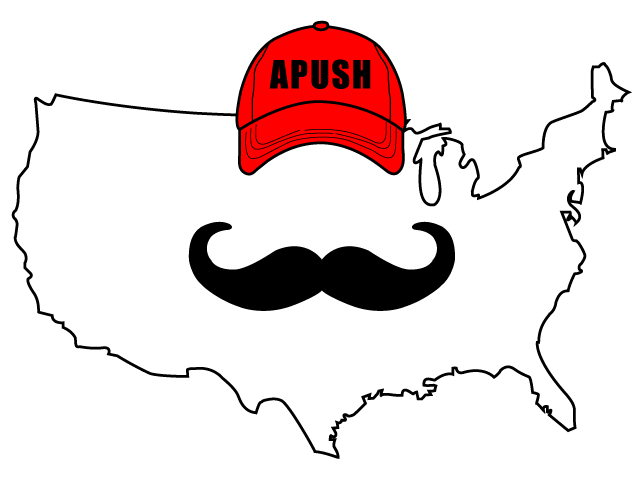